Demuestra tus habilidades de liderazgo
Define tu posición de liderazgo
Puesto / Cargo a desempeñar:
Personal a cargo:
Descripción general:
Fortalezas:
Situación actual del Proyecto / Organización / Equipo
Debilidades o retos:
Redacta tu visión
Breve historia que conecte la situación presente y la expectativa a futuro:
Visión:
Planea una junta efectivapara comunicar tu visión
¿A quiénes comunicarás tu visión? Justifica por qué
Por qué medios harás llegar tu enunciado de visión a todos los interesados?
¿Qué líneas de acción generales representa esta visión para tu equipo? (Escribe al menos una por área o encargado de área)
Planea una junta efectiva para comunicar tu visión
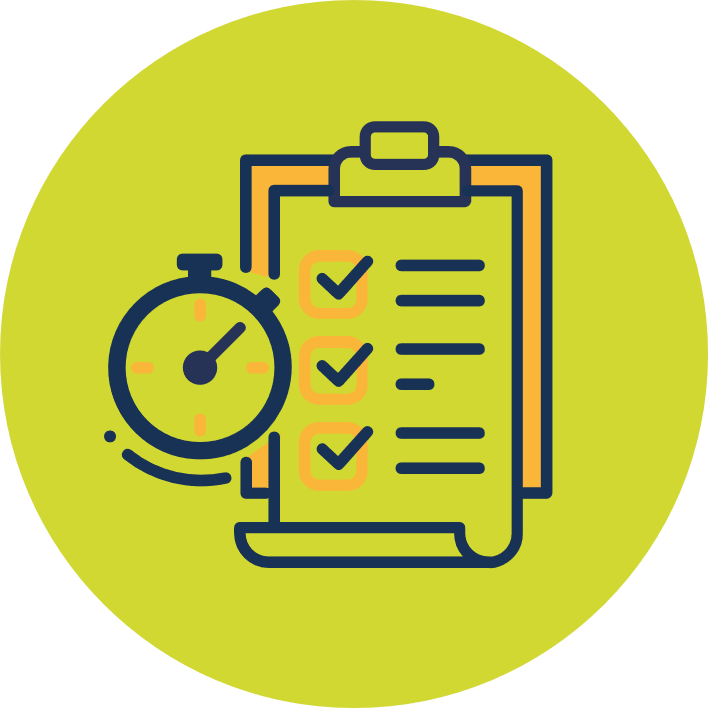 Preparar la reunión
Planea una junta efectiva para comunicar tu visión
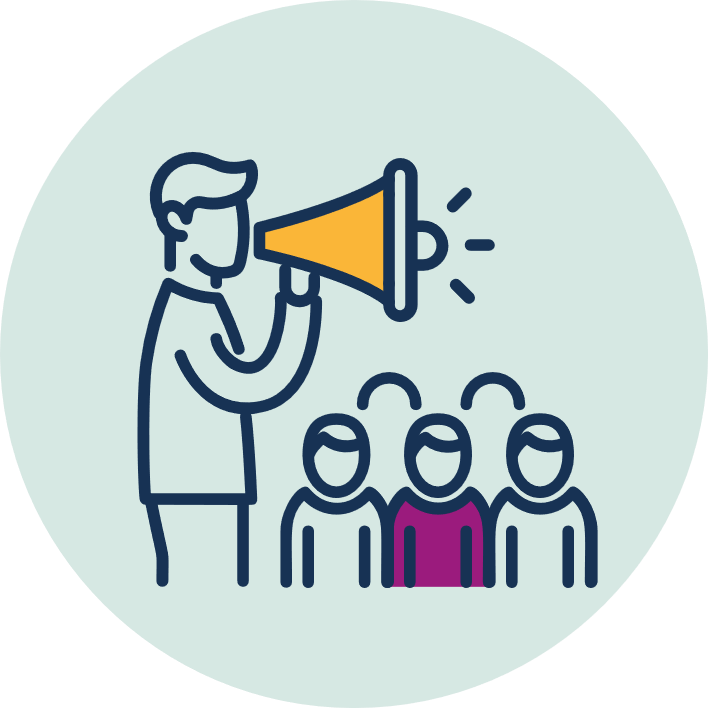 Liderar la reunión
Planea una junta efectiva para comunicar tu visión
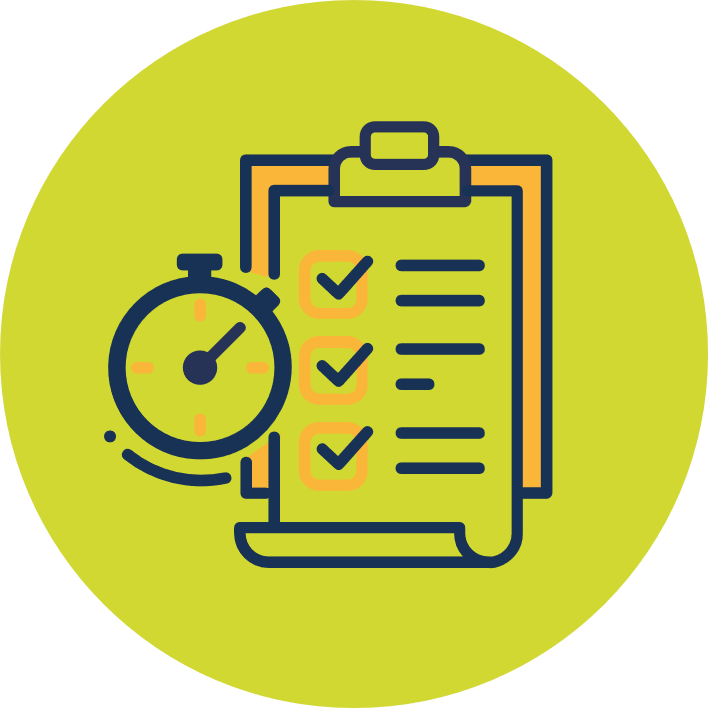 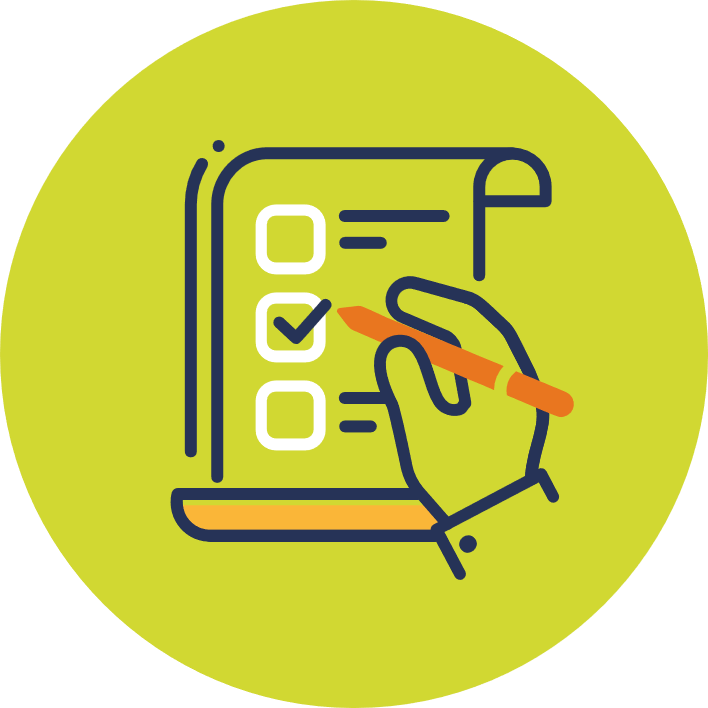 Dar seguimiento a la reunión
Situaciones inesperadas a resolver durante la junta
Uno de los participantes que debía presentar información durante la junta no llega a la reunión:
Uno de los miembros del equipo expresa desacuerdo con la visión propuesta y muestra gran influencia en una parte de los asistentes:
Situaciones inesperadas a resolver durante la junta
El tiempo programado de la junta se ha agotado pero un número importante de los asistentes aún están exponiendo inquietudes o aportaciones:
Algunos de los participantes solicitan mayores atribuciones o responsabilidades de los que habías decidido delegar:
Conclusiones
Escribe al menos tres reflexiones finales sobre la aplicación de tus habilidades de liderazgo.